COVID-19: 		Lage National, 11.11.2020Informationen für den Krisenstab
Schätzung der Reproduktionszahl (R)
Schätzung der Reproduktionszahl (4-Tage-R):  
09.11.2020: 	0,77 (95%-Prädiktionsintervall: 0,63 – 0,90)
10.11.2020:  0,88 (95% Prädiktionsintervall: 0,73 – 1,05)
Schätzung eines stabileren R (7-Tage-R):
09.11.2020: 0,89 (95%- Prädiktionsintervall: 0,82 -0,97)
10.11.2020:  0,92 (95% Prädiktionsintervall: 0,84 – 1,00)
11.11.2020
1
[Speaker Notes: Quelle: Ordner des aktuellen Lageberichts S:\Projekte\RKI_nCoV-Lage\3.Kommunikation\3.7.Lageberichte]
7-Tage-Inzidenz der Bundesländer nach Berichtsdatum (Datenstand 11.11.2020 0:00 Uhr)
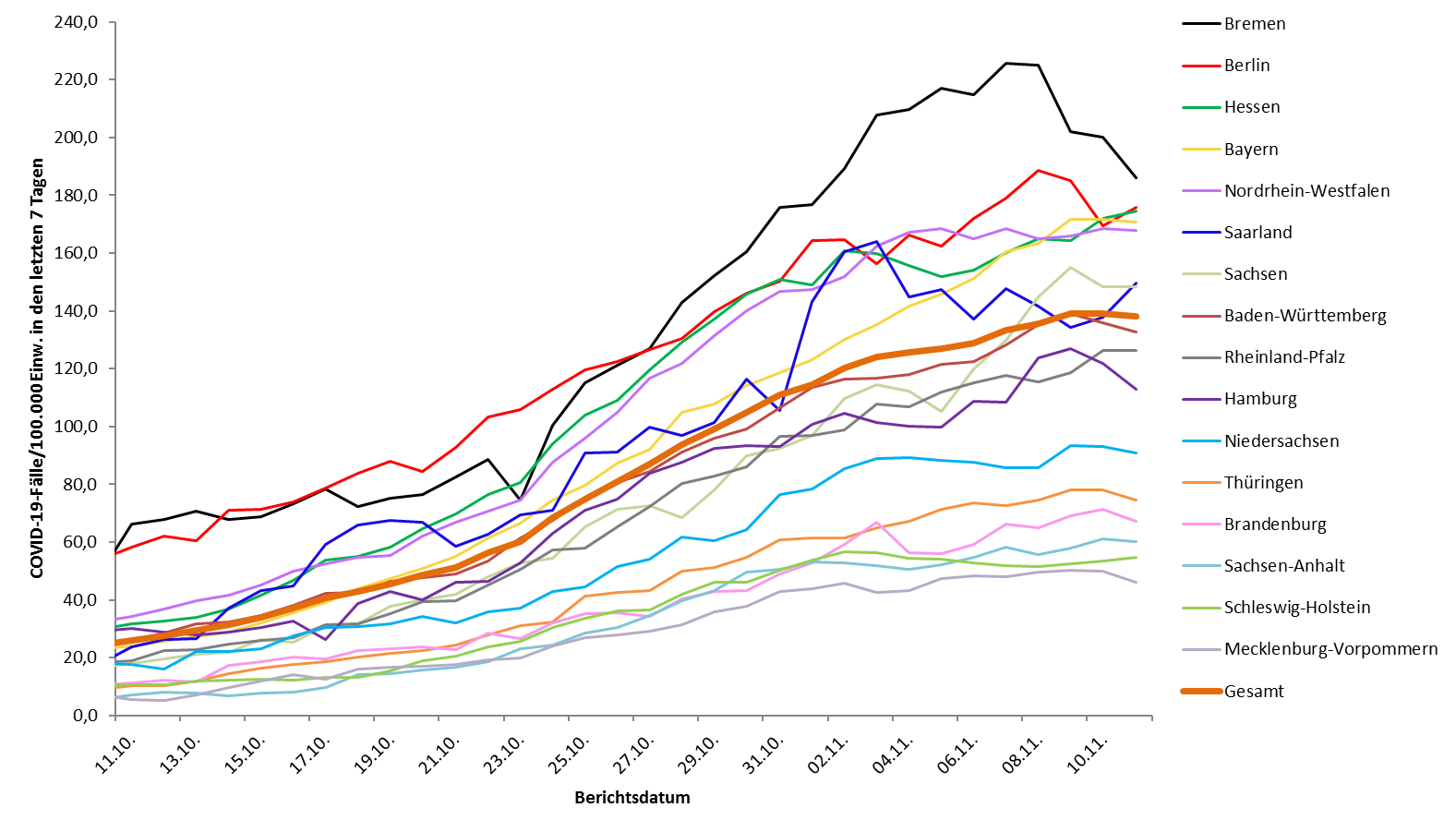 11.11.2020
2
[Speaker Notes: Datei Fallzahlen_kumulativ_Datum]
Geografische Verteilung in Deutschland: 7-Tage-Inzidenz
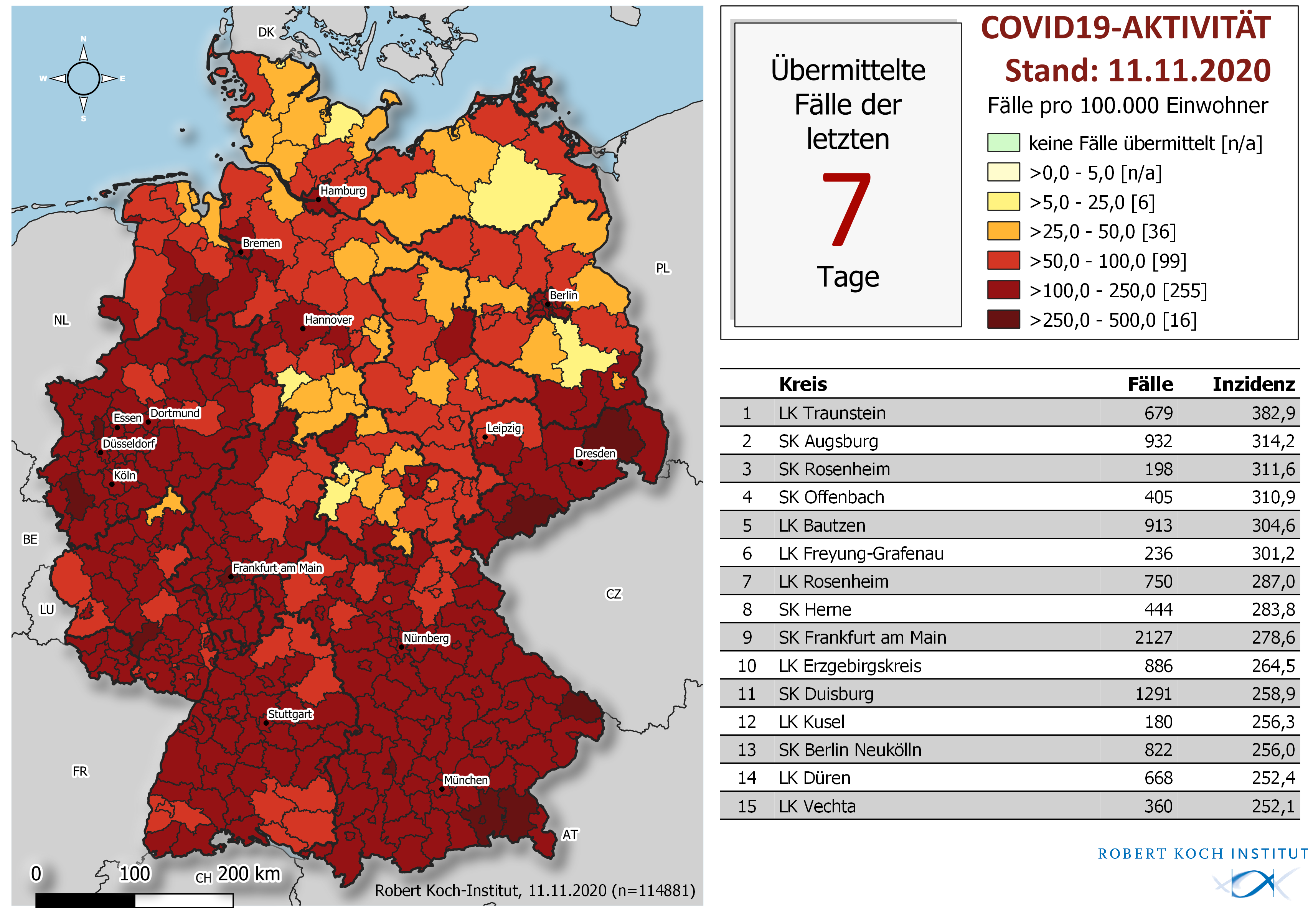 11.11.2020
3
11.11.2020
4
Verlauf der Anzahl der Hospitalisierten nach Meldewoche und Altersgruppe (September bis November 2020)
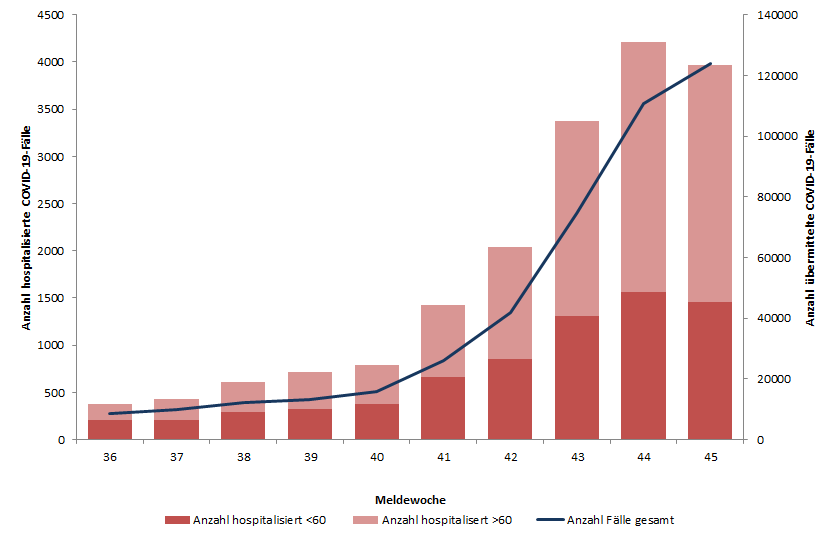 11.11.2020
5
Anzahl Todesfälle nach Sterbewoche und Altersgruppe(September-November 2020)
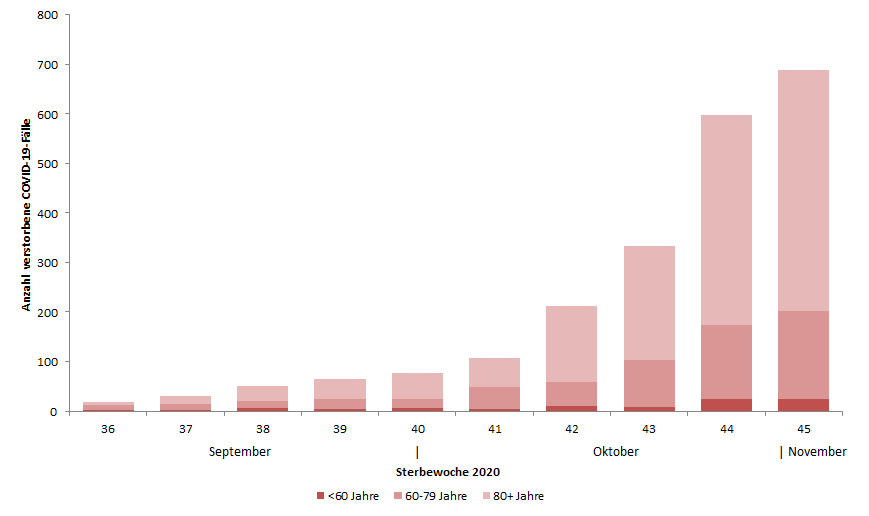 11.11.2020
6